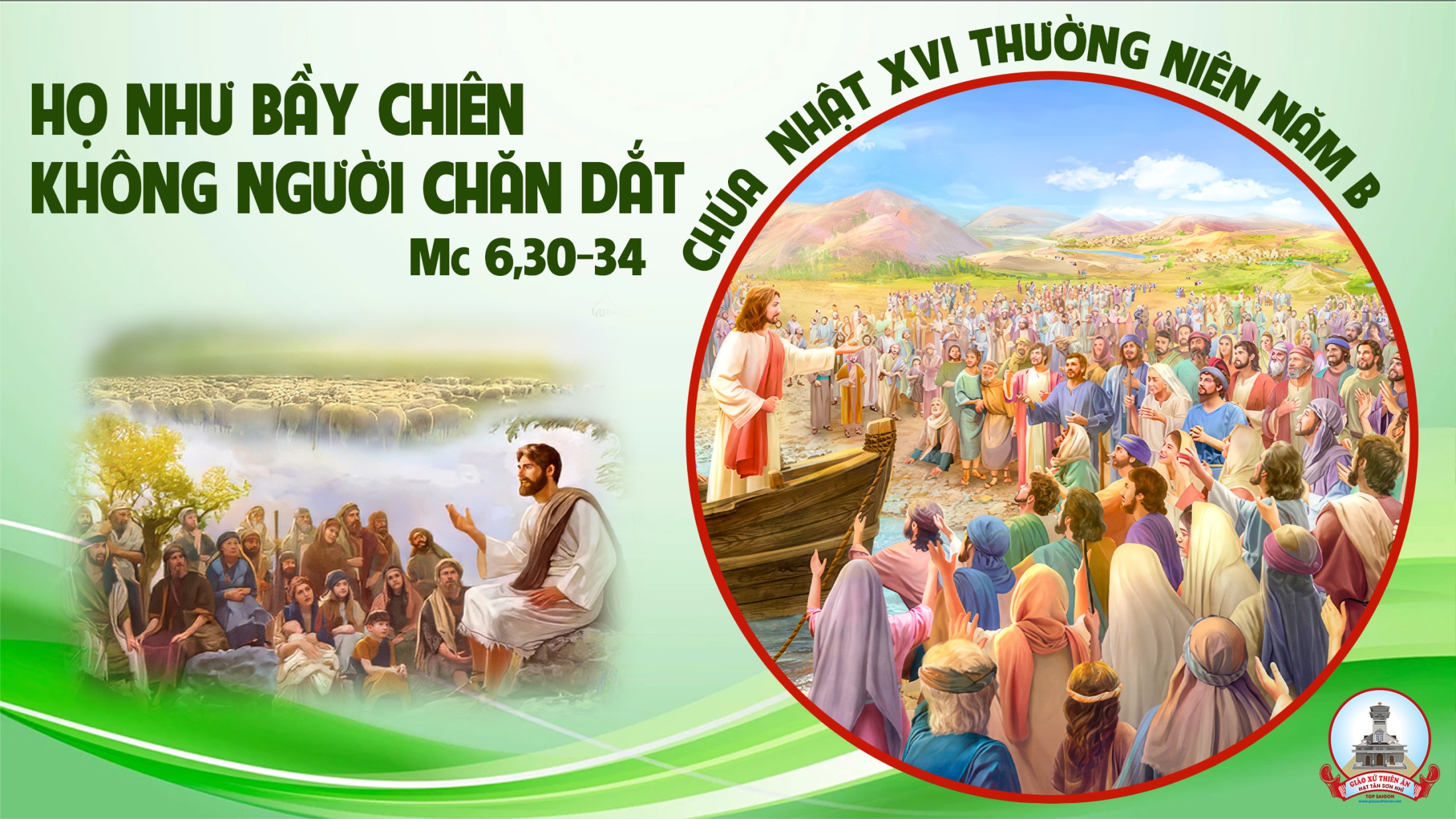 TẬP HÁT CỘNG ĐOÀN
Đk: Có Chúa chăn dắt tôi, nên tôi không còn thiếu gì.
Alleluia-Alleluia
Chúa nói: Chiên của tôi thì nghe tiếng tôi. Tôi biết chúng và chúng theo tôi.
Alleluia…
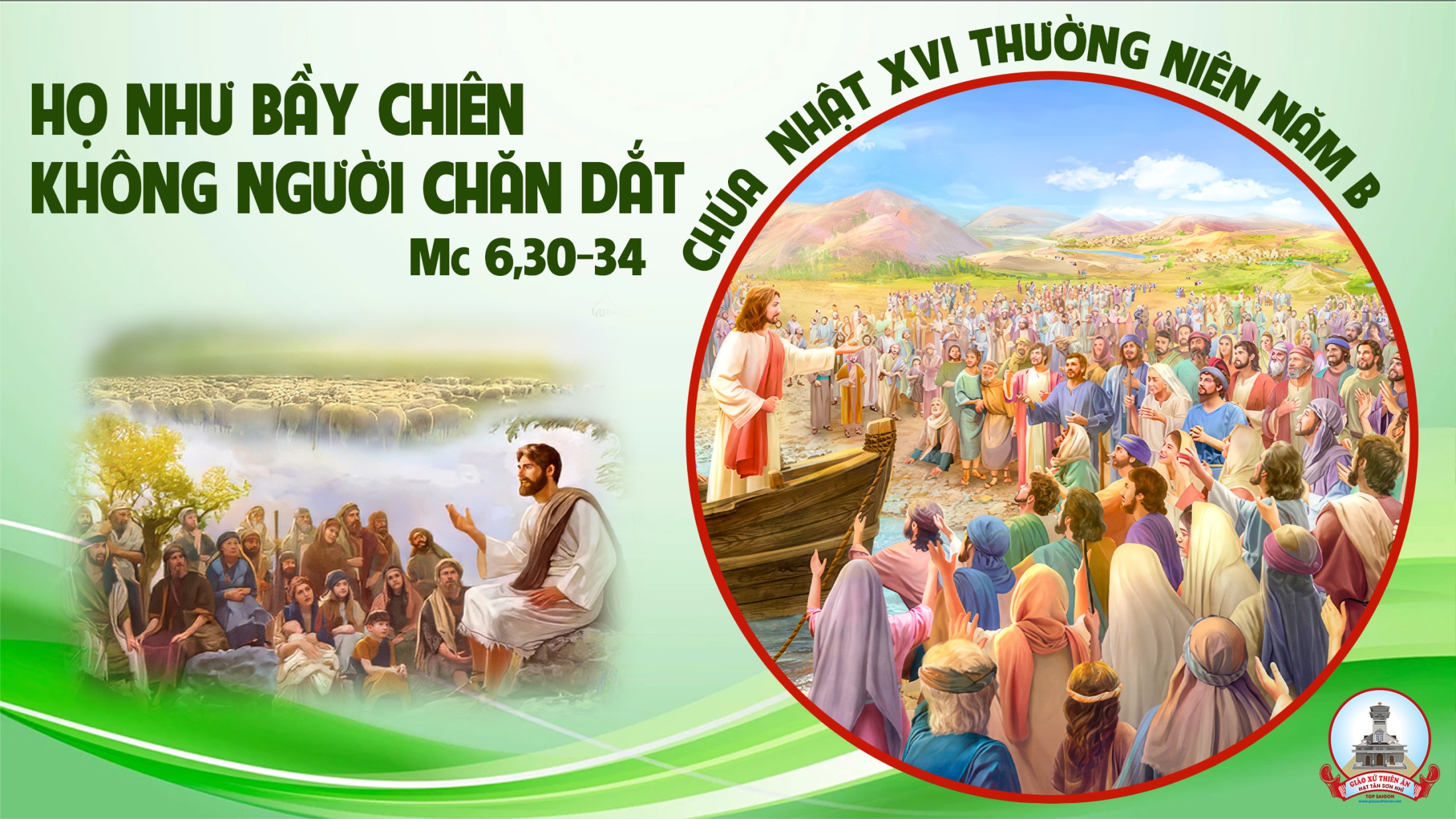 Ca Nhập LễĐi Về Nhà ChaThái Nguyên
Tk1. Đoàn con bao hân hoan bước về nhà Cha trong tình yêu mến. Nguyện dâng lên muôn câu ca cảm tạ tình Chúa thiết tha. Lòng Chúa ôi tình thương chất chứa, lòng con ngập tràn bao say sưa. Tình Chúa dâng tràn bao sức sống. Tình mến con còn mãi khát mong.
>>
ĐK: Lạy Chúa qua bao thế hệ, tình thương Chúa luôn tràn trề. Ngài là nơi con náu nương, sống trong tình Chúa thương muôn đời.
Tk2. Về nhà Cha hôm nay trong tình vui say của đoàn dân thánh. Đời tin yêu dâng cao dâng tuôn tràn tình thần mến trao. Nguyện Chúa chính nguồn ơn cứu thoát, mở lôi soi đường đời tân toan, nhiều kẻ lưu lạc ở dưới thế, dìu bước xa rời khỏi bến mê.
>>
ĐK: Lạy Chúa qua bao thế hệ, tình thương Chúa luôn tràn trề. Ngài là nơi con náu nương, sống trong tình Chúa thương muôn đời.
Tk3. Tình Cha bao yêu thương như vầng trăng sáng soi đời đêm tối. Đoàn con xin dâng trao Cha cả niềm yêu mến thiết tha. Cuộc sống vui vầy trong chí hướng, vì có Cha là nguồn yêu thương, dìu dắt cho đoàn con tiến bước, về bến thiên đường bao ước mơ.
>>
ĐK: Lạy Chúa qua bao thế hệ, tình thương Chúa luôn tràn trề. Ngài là nơi con náu nương, sống trong tình Chúa thương muôn đời.
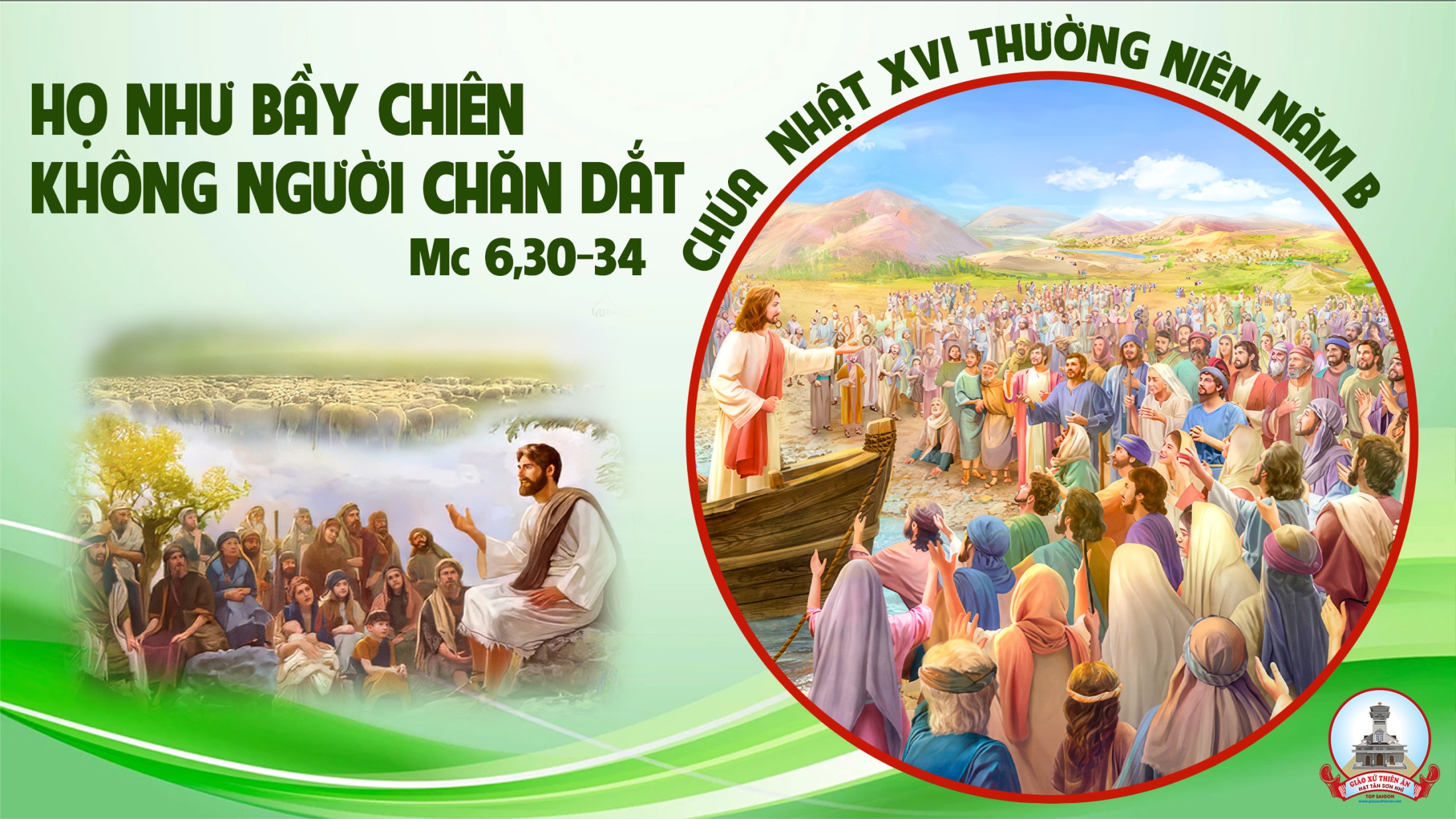 KINH VINH DANH
Ca Lên Đi 2
KINH VINH DANH
Chủ tế: Vinh danh Thiên Chúa trên các tầng trời. Và bình an dưới thế, bình an dưới thế cho người thiện tâm.
Chúng con ca ngợi Chúa. Chúng con chúc tụng Chúa. Chúng con thờ lạy Chúa. Chúng con tôn vinh Chúa. Chúng con cảm tạ Chúa vì vinh quang cao cả Chúa.
Lạy Chúa là Thiên Chúa, là Vua trên trời, là Chúa Cha toàn năng. Lạy Con Một Thiên Chúa, Chúa Giê-su Ki-tô.
Lạy Chúa là Thiên Chúa, là Chiên Thiên Chúa, là Con Đức Chúa Cha. Chúa xoá tội trần gian, xin thương, xin thương, xin thương xót chúng con.
Chúa xoá tội trần gian, Xin nhận lời chúng con cầu khẩn. Chúa ngự bên hữu Đức Chúa Cha, xin thương, xin thương, xin thương xót chúng con.
Vì lạy Chúa Giê-su Ki-tô, chỉ có Chúa là Đấng Thánh, chỉ có Chúa là Chúa, chỉ có Chúa là Đấng Tối Cao, cùng Đức Chúa Thánh Thần trong vinh quang Đức Chúa Cha. A-men. A-men.
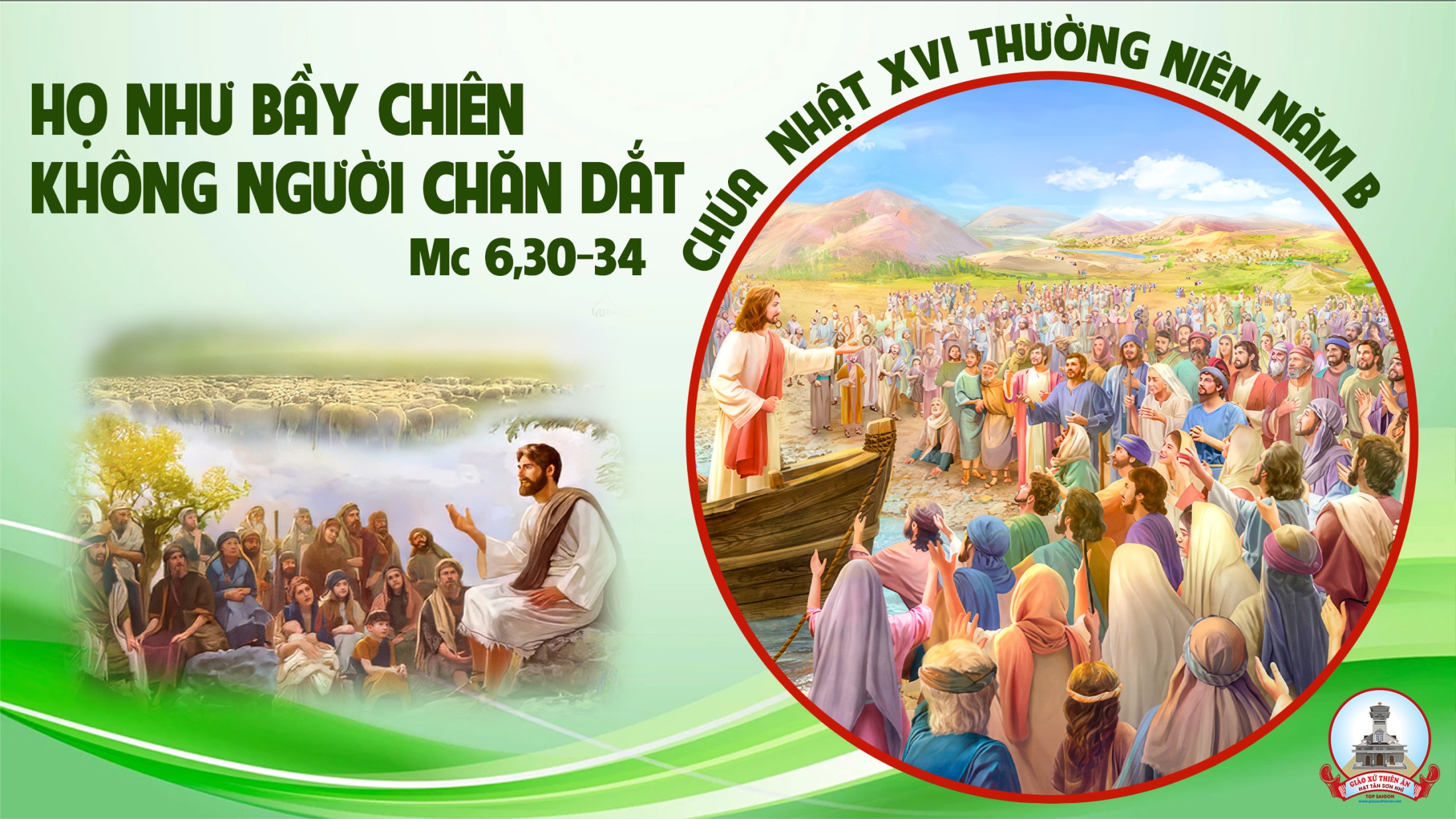 KINH VINH DANH
Chủ tế: Vinh danh Thiên Chúa trên các tầng trời.A+B: Và bình an dưới thế cho người thiện tâm.
A: Chúng con ca ngợi Chúa.
B: Chúng con chúc tụng Chúa. A: Chúng con thờ lạy Chúa. 
B: Chúng con tôn vinh Chúa.
A: Chúng con cảm tạ Chúa vì vinh quang cao cả Chúa.
B: Lạy Chúa là Thiên Chúa, là Vua trên trời, là Chúa Cha toàn năng.
A: Lạy con một Thiên Chúa,            Chúa Giêsu Kitô.
B: Lạy Chúa là Thiên Chúa, là Chiên Thiên Chúa là Con Đức Chúa Cha.
A: Chúa xóa tội trần gian, xin thương xót chúng con.
B: Chúa xóa tội trần gian, xin nhậm lời chúng con cầu khẩn.
A: Chúa ngự bên hữu Đức Chúa Cha, xin thương xót chúng con.
B: Vì lạy Chúa Giêsu Kitô, chỉ có Chúa là Đấng Thánh.
Chỉ có Chúa là Chúa, chỉ có Chúa là đấng tối cao.
A+B: Cùng Đức Chúa Thánh Thần trong vinh quang Đức Chúa Cha. 
Amen.
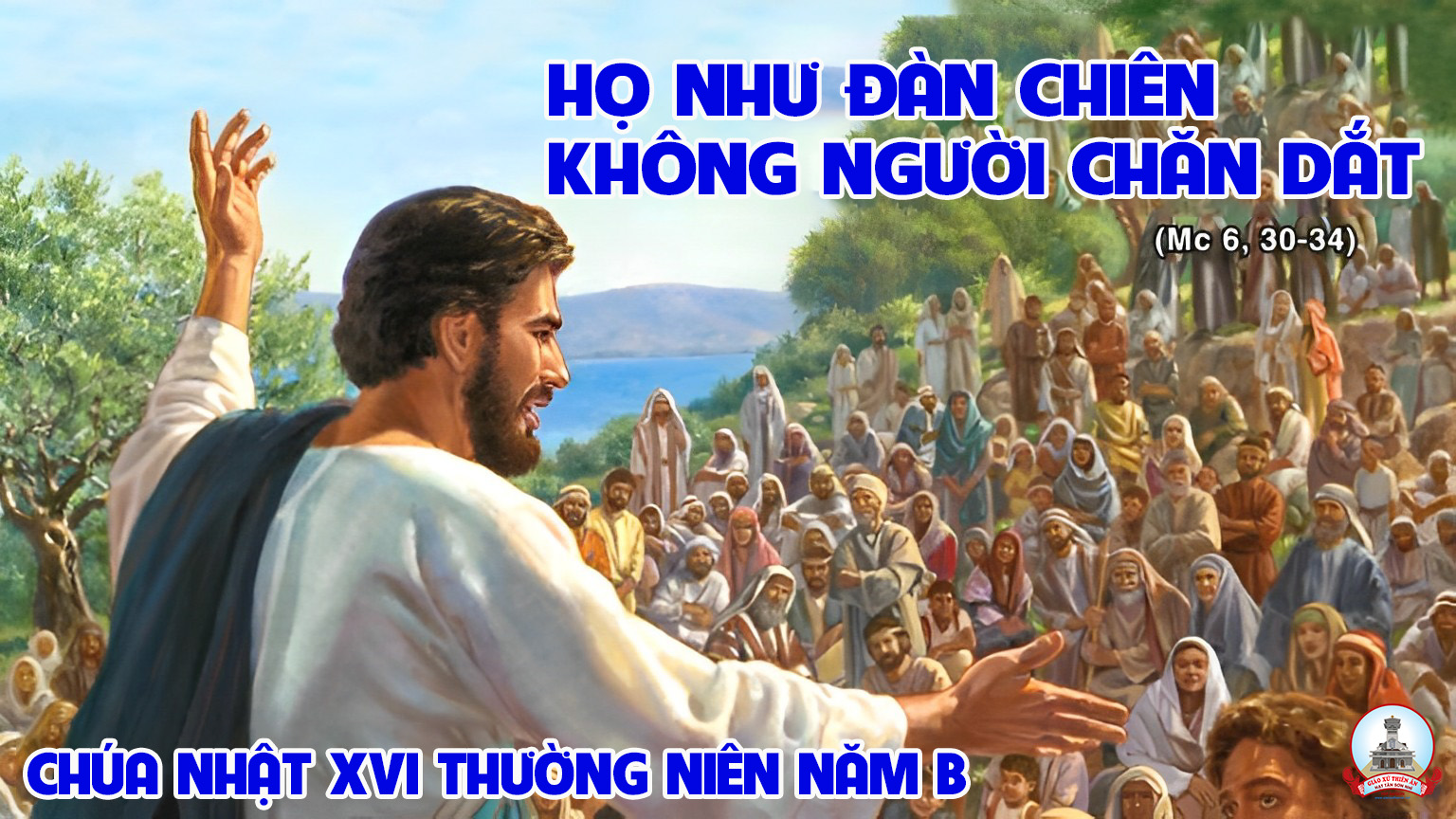 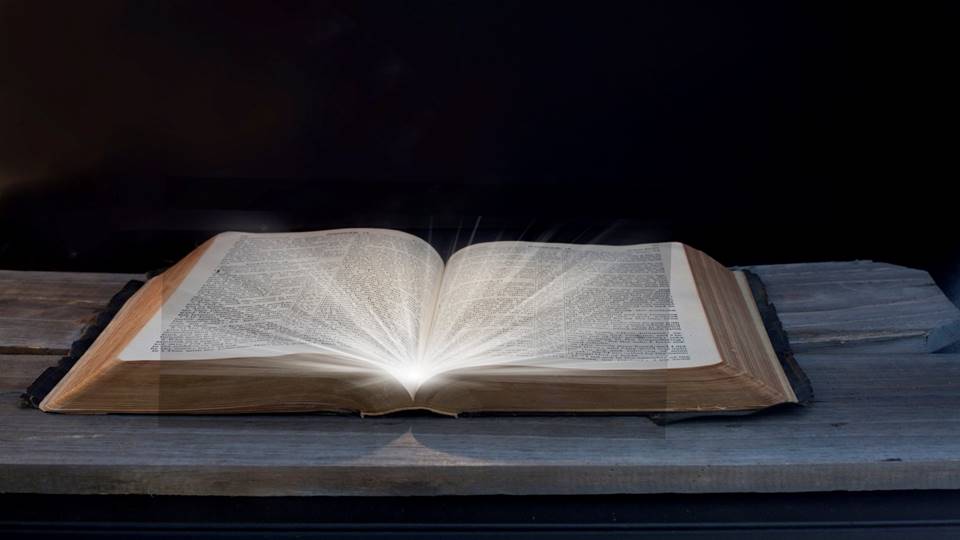 Bài đọc 1
Bài trích sách ngôn sứ Giê-rê-mi-a.
Ta sẽ quy tụ đoàn chiên của Ta còn sót lại.
Ta sẽ cho xuất hiện các mục tử để lãnh đạo chúng.
THÁNH VỊNH 22CHÚA NHẬT XVI THƯỜNG NIÊNNĂM B LM Kim Long05 Câu
Đk: Có Chúa chăn dắt tôi, nên tôi không còn thiếu gì.
Tk1: Có Chúa chăn dắt tôi, nên tôi không còn thiếu gì. Nơi đồng cỏ xanh tươi, Ngài dẫn tôi vào nghỉ ngơi.
Đk: Có Chúa chăn dắt tôi, nên tôi không còn thiếu gì.
Tk2: Dẫn tới bên suối trong cho tôi đây bồi dưỡng lại. Theo đường nẻo công minh, Ngài dẫn tôi vì Uy Danh.
Đk: Có Chúa chăn dắt tôi, nên tôi không còn thiếu gì.
Tk3: Dẫu lúc qua lũng sâu, con đâu lo sợ khốn cùng. Bởi Ngài ở bên con, cầm sẵn côn trượng chở che.
Đk: Có Chúa chăn dắt tôi, nên tôi không còn thiếu gì.
Tk4: Chúa thiết con bữa ăn ngay khi quân thù đối mặt. Xức dầu toả hương thơm và cứ châm rượu đầy ly.
Đk: Có Chúa chăn dắt tôi, nên tôi không còn thiếu gì.
Tk5:  Chúa vẫn che chở con trong ân thiêng và nghĩa tình. Con được ở vương cung qua tháng năm dài triền miên.
Đk: Có Chúa chăn dắt tôi, nên tôi không còn thiếu gì.
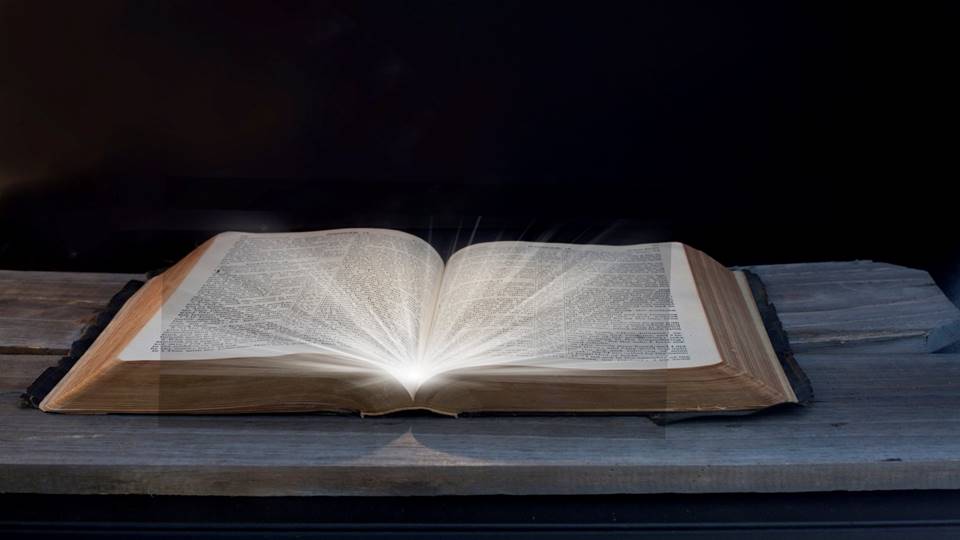 Bài đọc 2
Bài trích thư của thánh Phao-lô tông đồ
gửi tín hữu Ê-phê-xô.
Chính Đức Giê-su là sự bình an của chúng ta.
Người đã liên kết dân Do-thái
và dân ngoại thành một.
Alleluia-Alleluia
Chúa nói: Chiên của tôi thì nghe tiếng tôi. Tôi biết chúng và chúng theo tôi.
Alleluia…
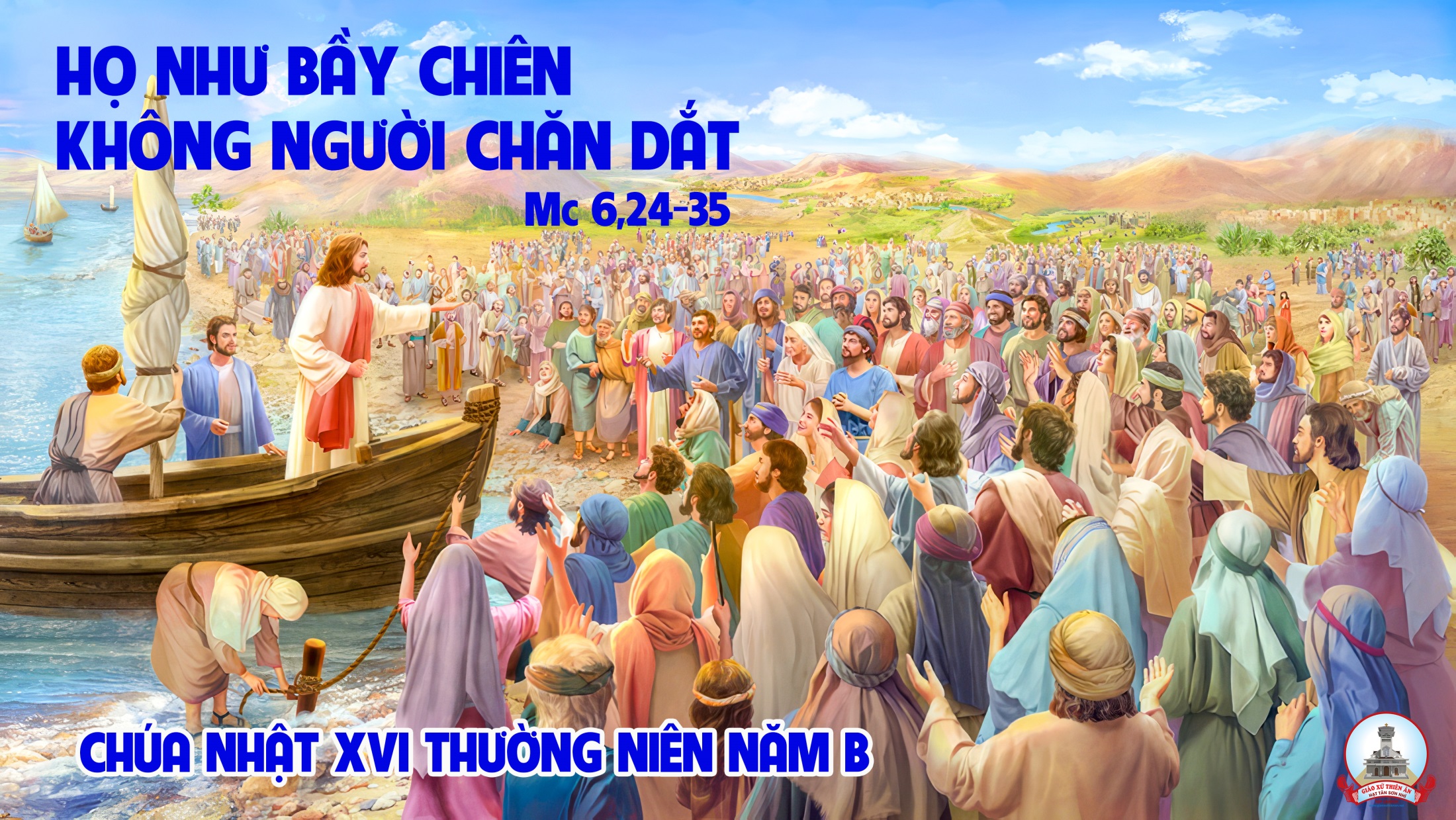 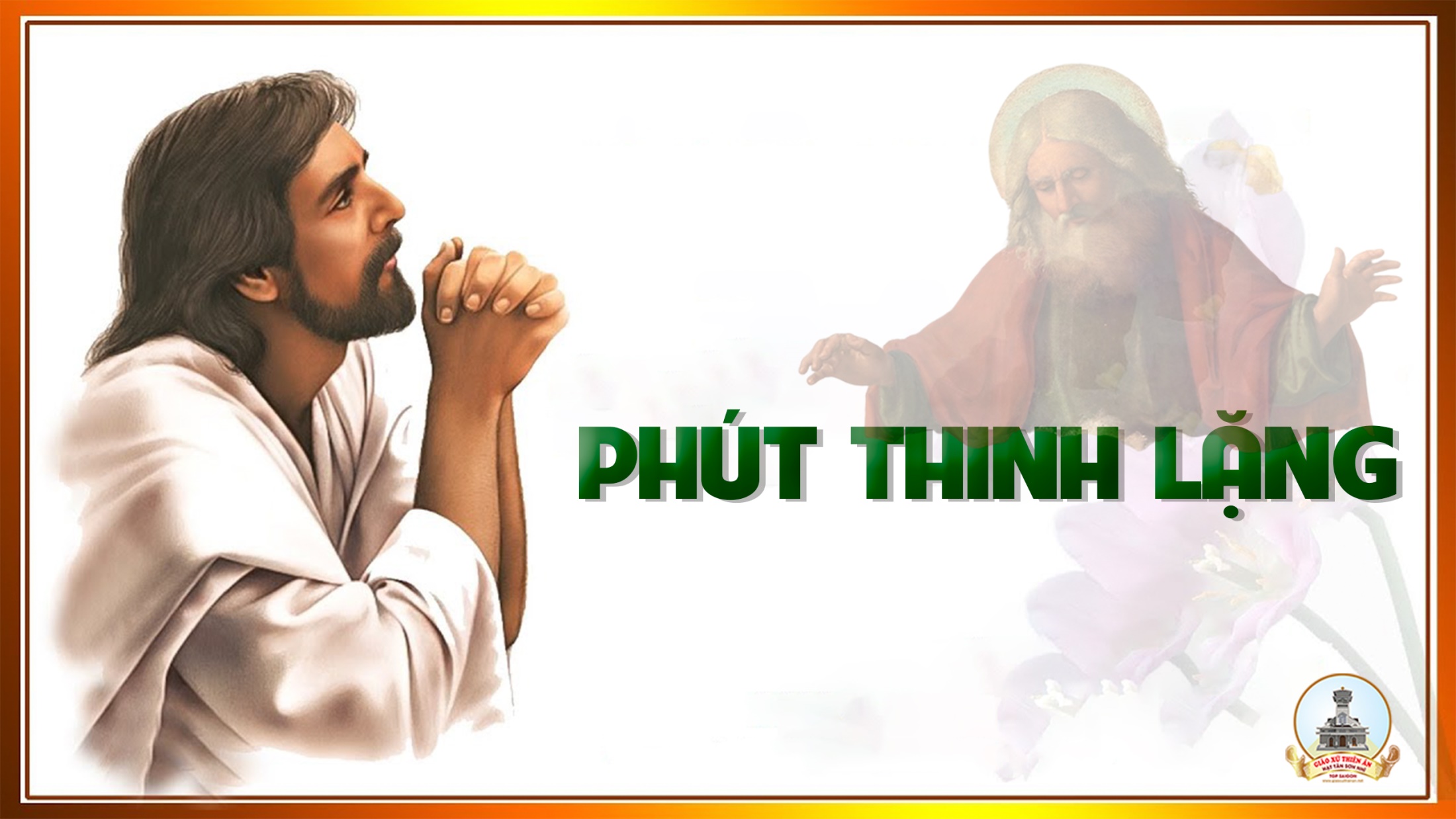 KINH TIN KÍNH
Tôi tin kính một Thiên Chúa là Cha toàn năng, Đấng tạo thành trời đất, muôn vật hữu hình và vô hình.
Tôi tin kính một Chúa Giêsu Kitô, Con Một Thiên Chúa, Sinh bởi Đức Chúa Cha từ trước muôn đời.
Người là Thiên Chúa bởi Thiên Chúa, Ánh Sáng bởi Ánh Sáng, Thiên Chúa thật bởi Thiên Chúa thật,
được sinh ra mà không phải được tạo thành, đồng bản thể với Đức Chúa Cha: nhờ Người mà muôn vật được tạo thành.
Vì loài người chúng ta và để cứu độ chúng ta, Người đã từ trời xuống thế.
Bởi phép Đức Chúa Thánh Thần, Người đã nhập thể trong lòng Trinh Nữ Maria, và đã làm người.
Người chịu đóng đinh vào thập giá vì chúng ta, thời quan Phongxiô Philatô; Người chịu khổ hình và mai táng, ngày thứ ba Người sống lại như lời Thánh Kinh.
Người lên trời, ngự bên hữu Đức Chúa Cha, và Người sẽ lại đến trong vinh quang để phán xét kẻ sống và kẻ chết, Nước Người sẽ không bao giờ cùng.
Tôi tin kính Đức Chúa Thánh Thần là Thiên Chúa và là Đấng ban sự sống, Người bởi Đức Chúa Cha và Đức Chúa Con mà ra,
Người được phụng thờ và tôn vinh cùng với Đức Chúa Cha và Đức Chúa Con: Người đã dùng các tiên tri mà phán dạy.
Tôi tin Hội Thánh duy nhất thánh thiện công giáo và tông truyền.
Tôi tuyên xưng có một Phép Rửa để tha tội. Tôi trông đợi kẻ chết sống lại và sự sống đời sau. Amen.
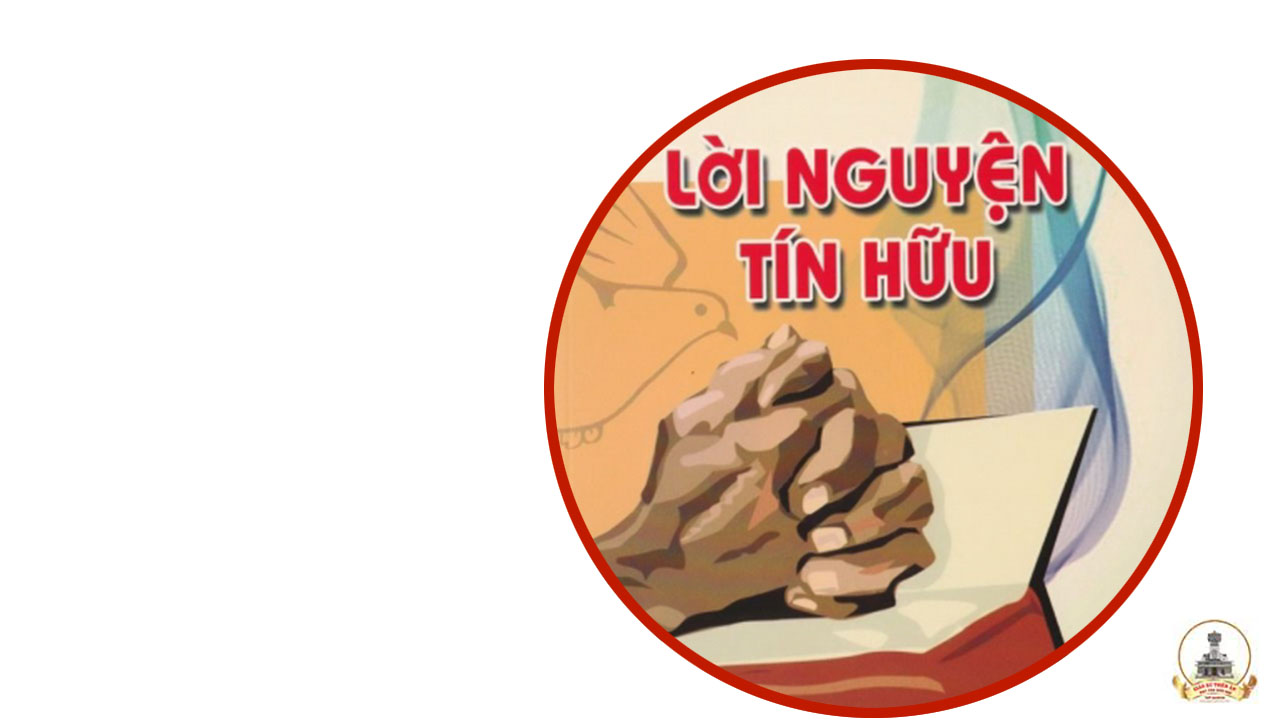 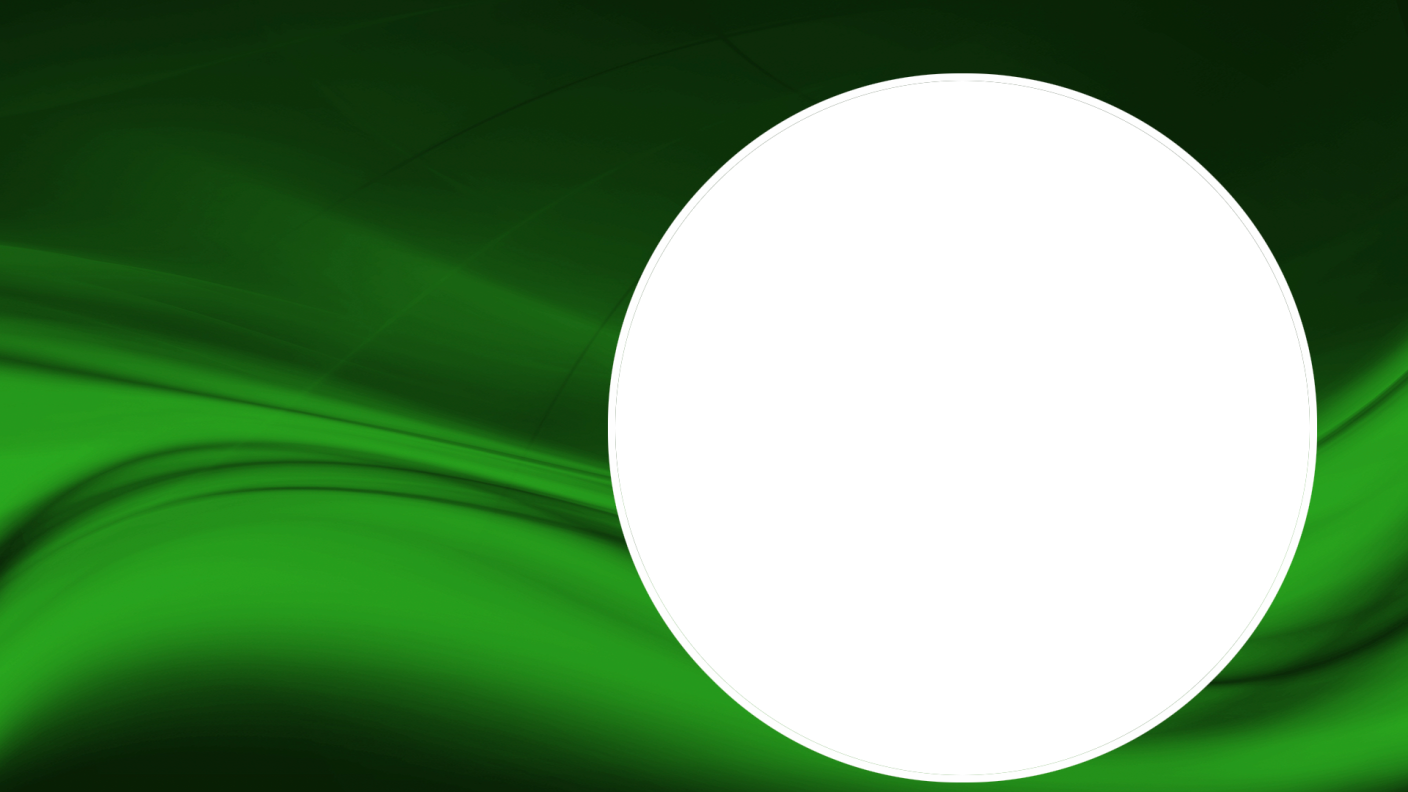 Anh chị em thân mến, Đức Giê-su Ki-tô là Vị Mục Tử nhân lành đã hy sinh mạng sống cho chúng ta, và chính Người đã quy tụ chúng ta trong đại gia đình Hội Thánh. Chúng ta cùng cảm tạ Chúa và dâng lời cầu xin.
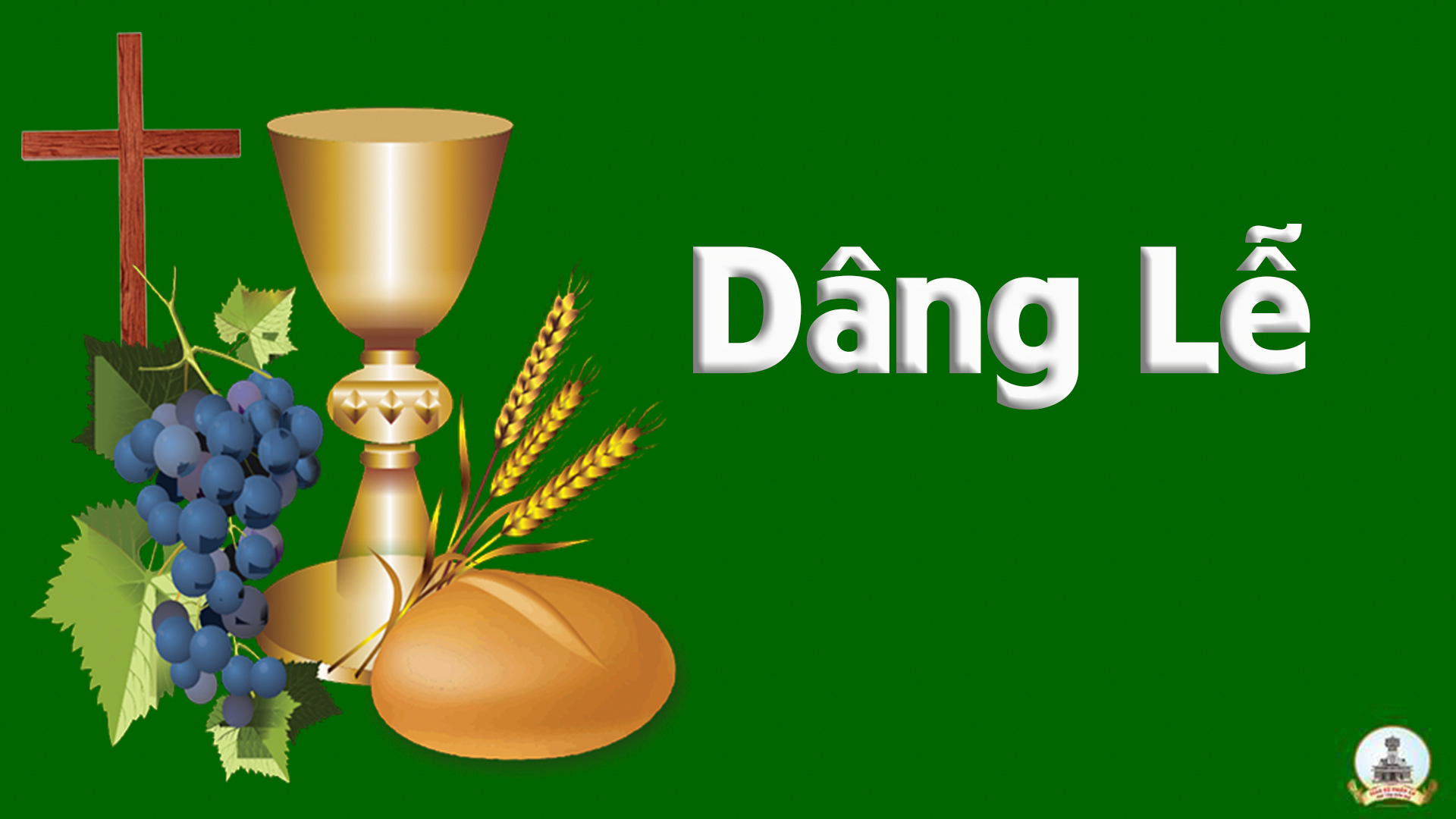 Tấm Lòng
Phanxico
Tk1: Xin dâng Người đôi bàn tay này, ngày mưa nắng kiếp nhân sinh. Xin dâng Người nặng gánh đôi vai cho đàn em bé nhỏ môi cười, tìm thấy trong đời niềm hạnh phúc cho ngày mai.
Đk: Tấm bánh này chứa chan nỗi niềm, là của lễ cuộc đời con dâng Ngài. Chén Thánh này chất cả tâm tư, tuy đơn nghèo nhưng mang trọn tình yêu.
Tk2: Xin dâng Người những ngày qua rồi niềm vui lẫn với thương đau. Xin dâng Người mộng ước tương lai, mong ngày mai sẽ thắm tươi màu, và xin dâng Người từng giây phút trong đời con.
Đk: Tấm bánh này chứa chan nỗi niềm, là của lễ cuộc đời con dâng Ngài. Chén Thánh này chất cả tâm tư, tuy đơn nghèo nhưng mang trọn tình yêu.
Tk3: Xin dâng Người tâm hồn bé nhỏ hằng mơ ước cõi vô biên. Xin dâng Người từng bước chân đi trong niềm tin thoáng bỗng nghi ngờ, còn xin đi hoài và đi mãi, đi về Cha.
Đk: Tấm bánh này chứa chan nỗi niềm, là của lễ cuộc đời con dâng Ngài. Chén Thánh này chất cả tâm tư, tuy đơn nghèo nhưng mang trọn tình yêu.
Tk4: Xin dâng Người mối tình trong đời, niềm hạnh phúc tuổi thanh xuân. Xin dâng Người giận dỗi qua mau cho tình yêu Chúa vẫn mặn mà, và xin dâng Người cả cay đắng bao bạc vong.
Đk: Tấm bánh này chứa chan nỗi niềm, là của lễ cuộc đời con dâng Ngài. Chén Thánh này chất cả tâm tư, tuy đơn nghèo nhưng mang trọn tình yêu.
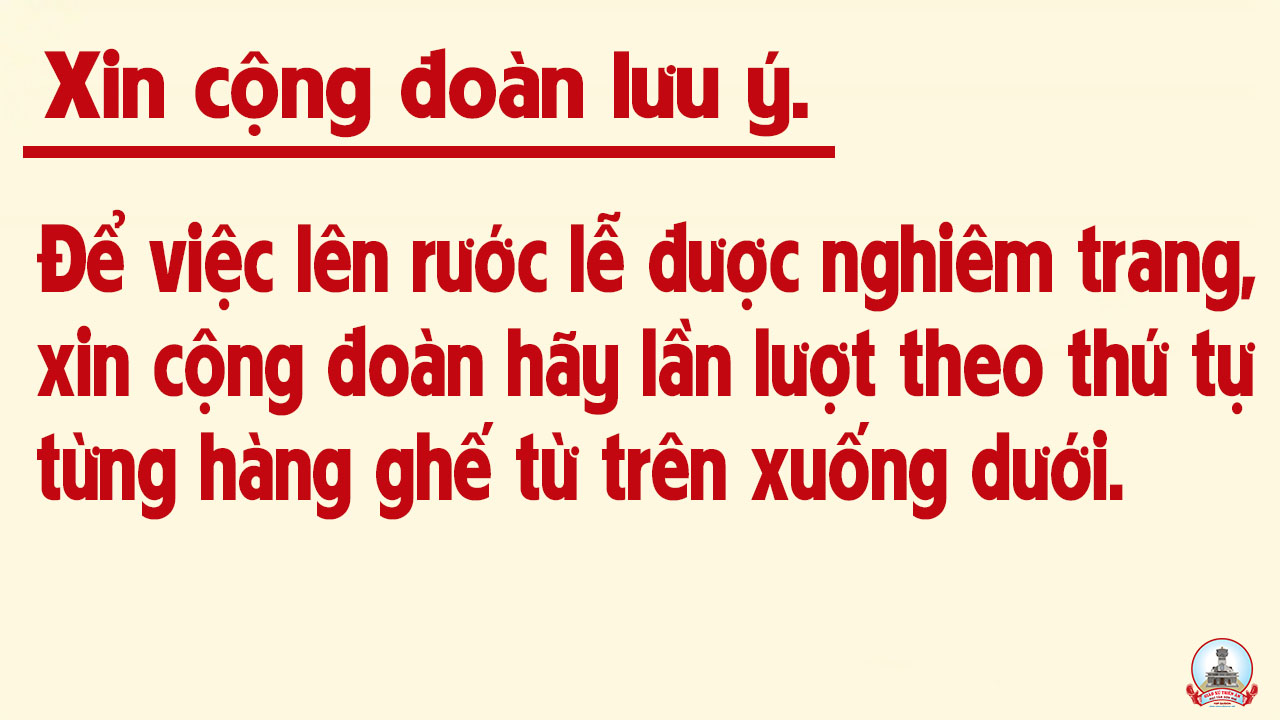 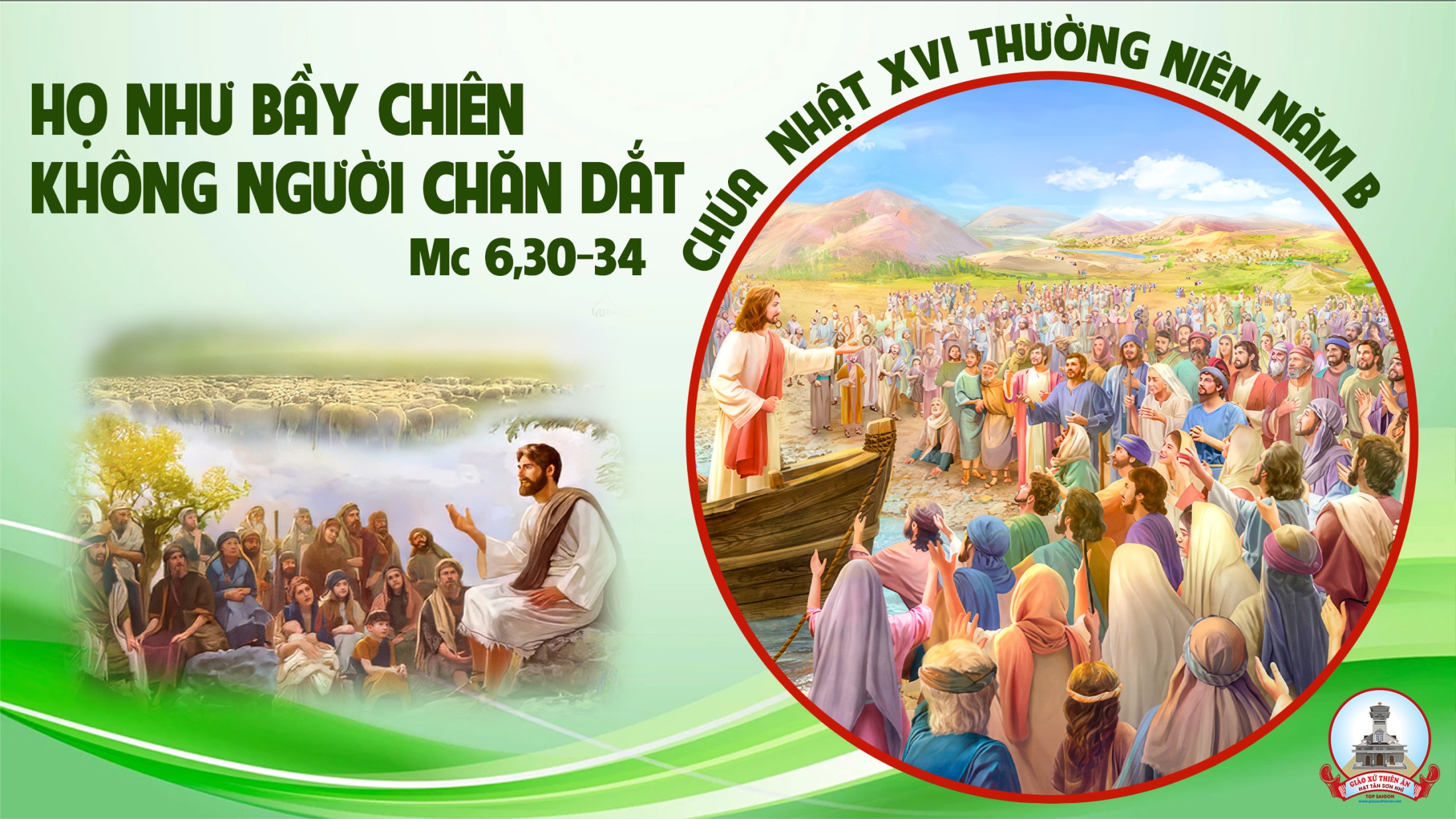 Ca Nguyện Hiệp LễĐàn Chiên Bơ VơLương Thế Bạch
Tk1:   Chúa thương bao người khi họ đang bơ vơ, không biết đi về đâu, đàn chiên không người chăn. Chúa đã thương ghé mắt thương tình, ánh mắt thương yêu vỗ về, động lòng thương Chúa khuyên bao điều, Chúa mãi tuôn ban nguồn thánh ân.
Đk: Đời sống con có Chúa giữ gìn, được nghỉ ngơi bên Chúa muôn đời. Xin Chúa thương cho đời chúng con, thêm sức sống vươn lên mỗi ngày.
Tk2:  Biết bao ơn lành, bao hồng ân cho con, ban xuống cho đời con, một đời xin tạ ơn. Suốt đời con xin cám ơn Ngài, con xin nghe lời Chúa dạy, và thực thi sống luôn chan hòa, sống Phúc Âm cho đời mến thương.
Đk: Đời sống con có Chúa giữ gìn, được nghỉ ngơi bên Chúa muôn đời. Xin Chúa thương cho đời chúng con, thêm sức sống vươn lên mỗi ngày.
Tk3: Biết bao nhiêu lần con lạc xa bơ vơ, xa Chúa xa tình thương, đời con đi về đâu. Quyết từ nay quay bước trở về, con nay xin được bên Ngài, thỏa chờ mong sống trong ân tình, với tháng năm bên tình Chúa thương.
Đk: Đời sống con có Chúa giữ gìn, được nghỉ ngơi bên Chúa muôn đời. Xin Chúa thương cho đời chúng con, thêm sức sống vươn lên mỗi ngày.
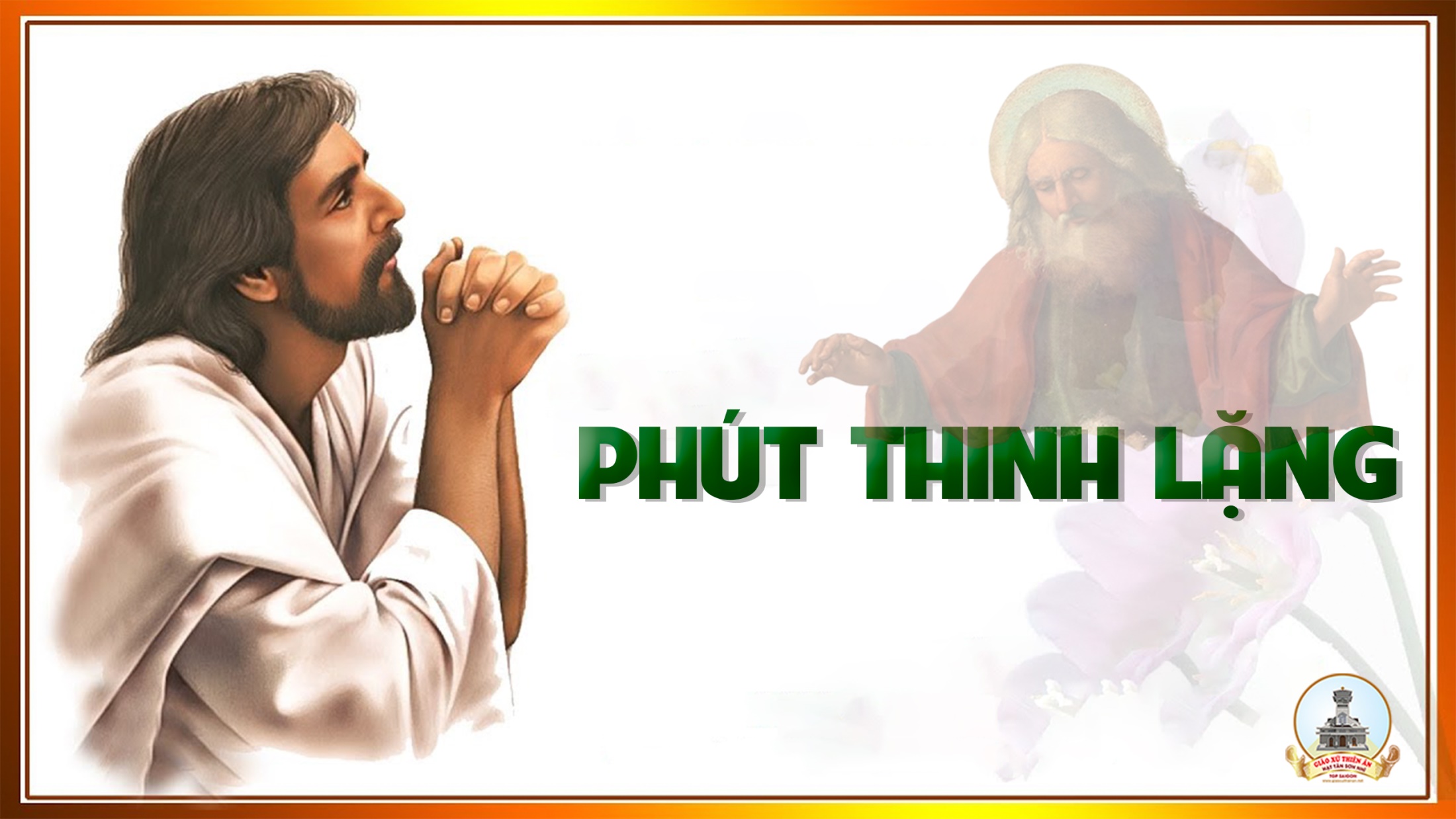 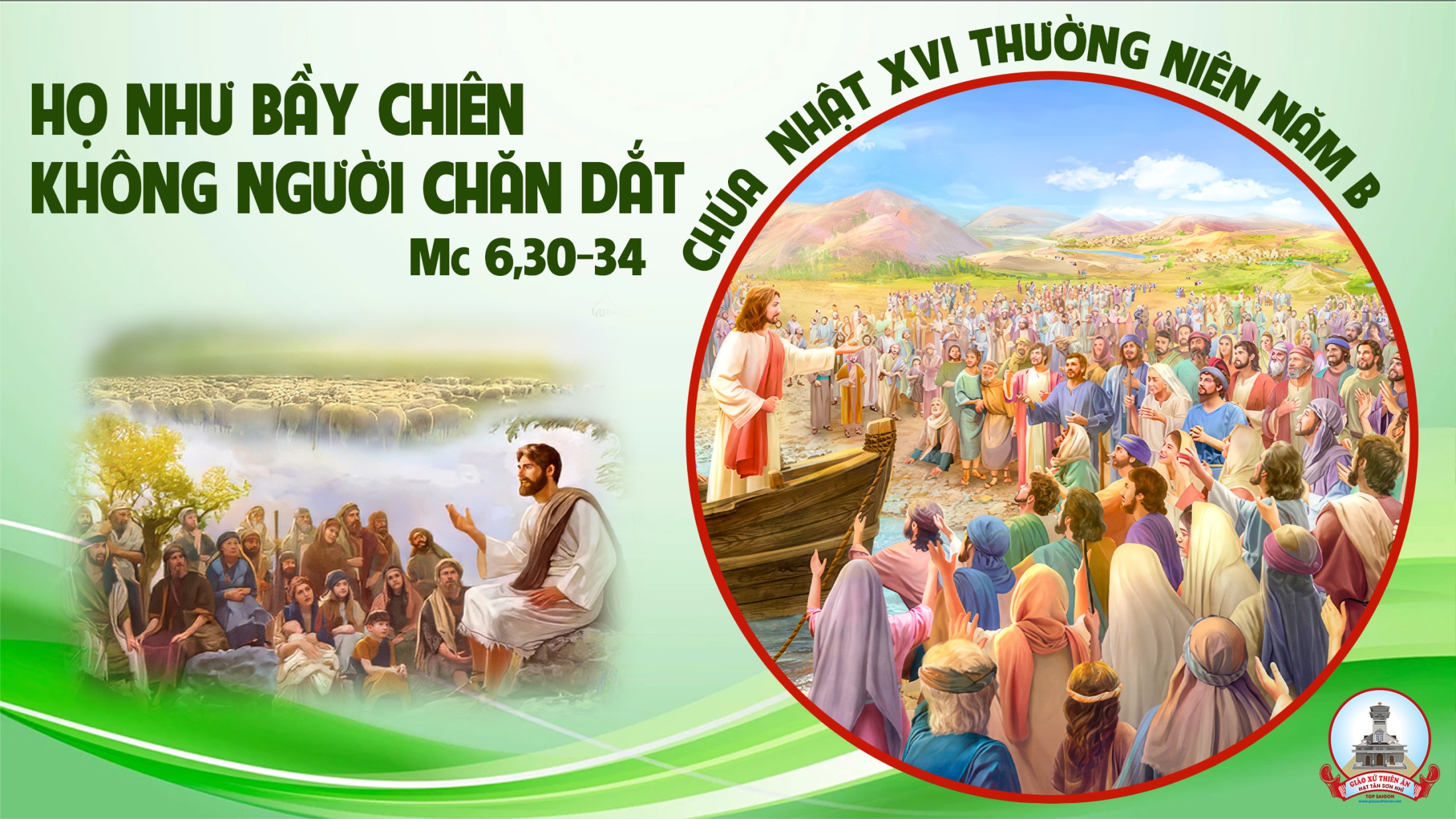 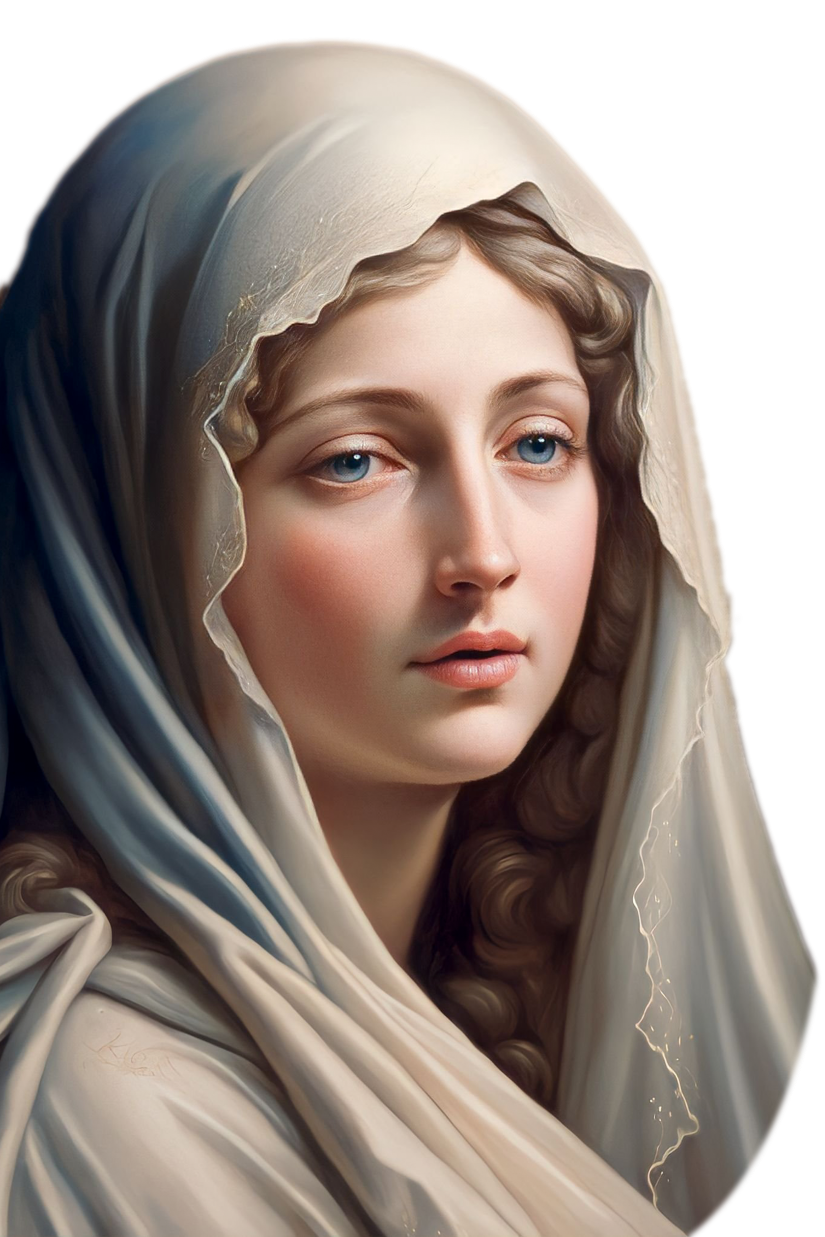 Ca Kết LễLời Cầu Cho Xứ ĐạoVăn Chi
Tk1: Mẹ ơi xứ đạo con đây, nguyện xin dâng hiến Mẹ từ bi. Xin Mẹ luôn đỡ nâng phù trì và thương dẫn dắt trên đường đi.
Đk: Mẹ Maria, xin thương đến xứ đạo con đây. Trong tình yêu Mẹ hiệp nhất yêu thương. Mẹ Maria, xin thương đến xứ đạo con đây. Trong tình yêu Mẹ liên kết muôn tâm hồn.
Tk2: Mẹ thương xứ đạo con đây, đoàn con liên kết trong niềm vui. muôn người luôn sống theo gương Mẹ, niềm tin mãi sáng lên đẹp tươi.
Đk: Mẹ Maria, xin thương đến xứ đạo con đây. Trong tình yêu Mẹ hiệp nhất yêu thương. Mẹ Maria, xin thương đến xứ đạo con đây. Trong tình yêu Mẹ liên kết muôn tâm hồn.
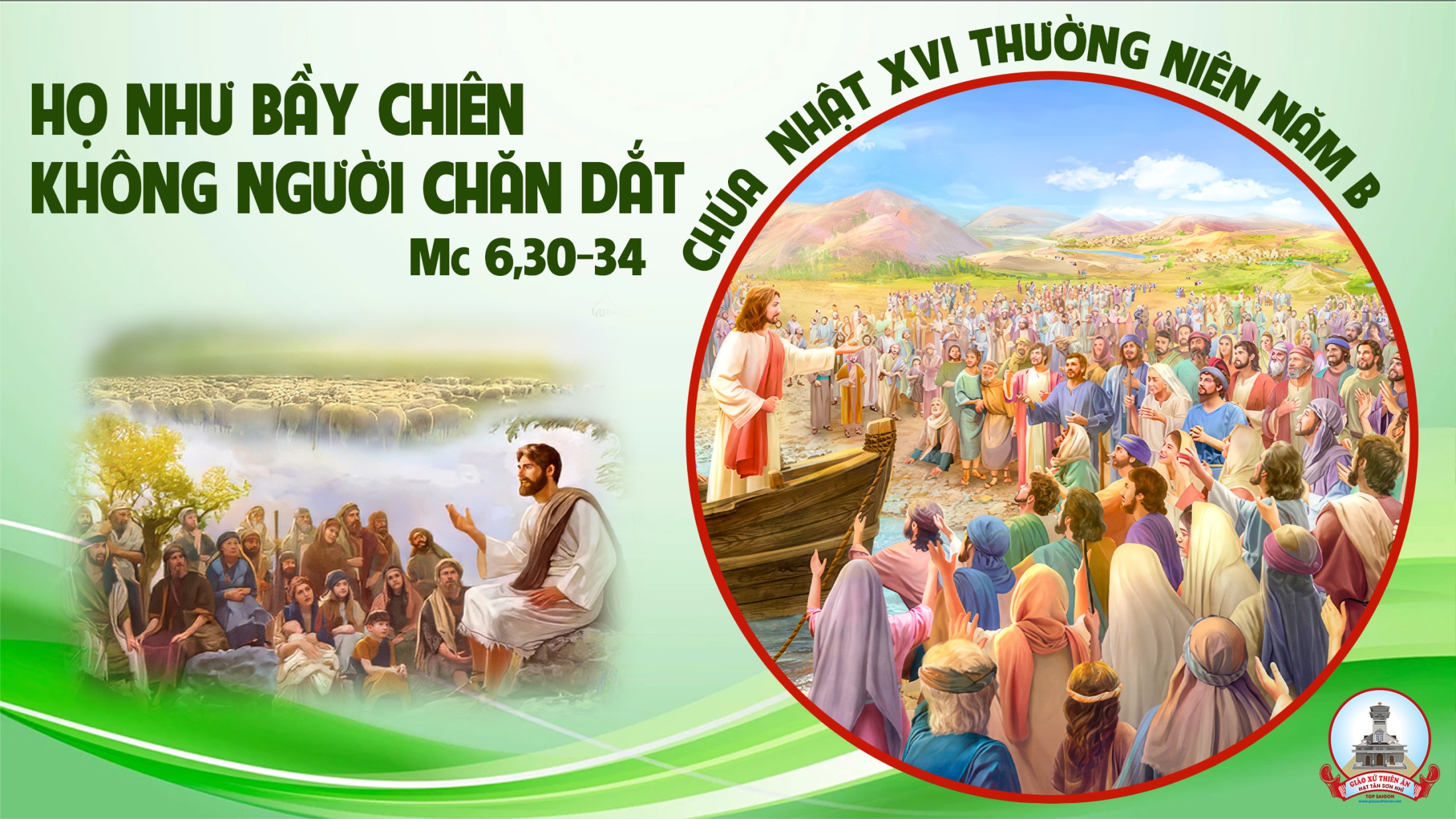